Государственное учреждение образования 
    «Гомельский областной социально-педагогический центр»

Организация работы по комплексной реабилитации несовершеннолетних
            
          заведующий отделом координации деятельности СПЦ и 
       деятельности учреждений образования        
                                                     Крятова Ольга Николаевна
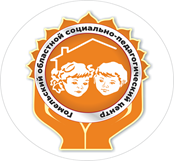 Комплексная реабилитация несовершеннолетнего – система эффективных мер по оказанию социально-педагогической и психологической помощи, проведению медицинской профилактики и реабилитации в отношении несовершеннолетнего, направленных на восстановление его здоровья, предупреждение противоправного поведения, формирование у него умений и навыков оценивать, контролировать и конструктивно разрешать проблемные ситуации, формировать ценностные ориентации и культуру здорового образа жизни.
Этапы комплексной реабилитации 					  несовершеннолетнего:начальный –      реализация первичной индивидуальной 			       реабилитационной программы;развернутый –  реализация основной индивидуальной 			       реабилитационной программы;завершающий –реализация завершающей 					               индивидуальной реабилитационной                                                  			       программы
Предложения по мероприятиям
Включение предложений в мероприятия (осуществляет СПЦ, определенный решением КДН)
Утверждение программы и направление исполнителям
Если в отношении несовершеннолетнего применены принудительные меры воспитательного характера в виде помещения его в специальное лечебно-воспитательное учреждение либо принято судом решение о помещении его в специальное лечебно-воспитательное учреждение (далее СЛВУ), КДН в течение пяти рабочих дней со дня вступления приговора (решения) в законную силу:
- направляет в специальное лечебно-воспитательное учреждение первичную индивидуальную реабилитационную программу несовершеннолетнего и результаты ее реализации;
 - информирует СПЦ по месту жительства законных представителей о необходимости направления предложений в СЛВУ по мероприятиям с законными представителями.
2. СПЦ по месту жительства законных представителей в течение пяти рабочих дней  направляет в СЛВУ предложения по мероприятиям с законными представителями (законным представителем) несовершеннолетнего в период его пребывания в специальном	лечебно-воспитательном	учреждении.	Руководитель СЛВУ не позднее четырнадцати рабочих дней с момента зачисления несовершеннолетнего в специальное лечебно-воспитательное учреждение утверждает основную индивидуальную реабилитационную программу по форме согласно приложению 2, направляет ее копию законным представителям (законному представителю), в СПЦ по месту жительства законных представителей (законного представителя) несовершеннолетнего и организует комплексную реабилитацию несовершеннолетнего.
3. Одновременно с уведомлением о выезде несовершеннолетнего на каникулы к законным представителям (законному представителю) руководитель СЛВУ направляет КДН и СПЦ по месту жительства законных представителей (законного представителя) несовершеннолетнего информацию о мероприятиях основной индивидуальной реабилитационной программы (выписку из нее) для их реализации.
4.   СПЦ организует работу заинтересованных учреждений и организаций по выполнению выписки из основной индивидуальной реабилитационной программы несовершеннолетнего, направляет не позднее трех дней с момента получения копию выписки исполнителям (этот пункт не указан в Положении, в зависимости от мероприятий).
5. КДН и СПЦ  не позднее 5-ти дней после завершения каникул информирует руководителя СЛВУ о реализации мероприятий основной индивидуальной реабилитационной программы (Инструктивно-методическое письмо)
6. Руководитель СЛВУ за месяц до истечения срока пребывания н/л в СЛВУ уведомляет об этом КДН и СПЦ (детское интернатное учреждение) по месту жительства н/л и направляет им копию основной индивидуальной программы и результаты ее реализации.
Реализация завершающей индивидуальной реабилитационной программы (по истечении срока нахождения в СЛВУ)
Выживание
Вытеснение страха, гнева, боли, частичная потеря памяти
Борьба
Бегство
Психическая травма
Нарушения и несоответствия:
первичная индивидуальная реабилитационная программа составляется не по форме, представленной в приложении 1 к Положению о порядке комплексной реабилитации несовершеннолетних;
не указываются вовсе, либо указываются некорректно индикаторы и показатели эффективности;
отсутствует комплексная (первичная, итоговая) диагностика несовершеннолетнего;
не заполняется раздел «Контроль за реализацией»;
отсутствует, не планируется работа с родителями, либо иными законными представителями;
информация о реализации мероприятий первичной индивидуальной реабилитационной программы предоставляется не по установленной форме (приложение 4 к Положению) и не  соответствует требованиям Положения о порядке комплексной реабилитации несовершеннолетних.
Пояснения для специалистов СППС учреждений образования по определению показателей и индикаторов эффективности в составлении и реализации первичной индивидуальной реабилитационной программы в части разделов социально-педагогической и психологической помощи, разработаны на основании инструктивно-методического письма «Об особенностях деятельности учреждений образования по реализации норм Положения о порядке комплексной реабилитации несовершеннолетних, потребление которыми наркотических средств, психотропных веществ, их аналогов, токсических или других одурманивающих веществ, употребление алкогольных слабоалкогольных напитков или пива установлены в соответствии с законодательством» от 14 декабря 2017 года. 
	Вариативность показателей и индикаторов представлена в помощь специалистам СППС с целью исключения формального подхода в реализации мероприятий комплексной реабилитации  и повышения эффективности  реализации индивидуальных коррекционных программ.
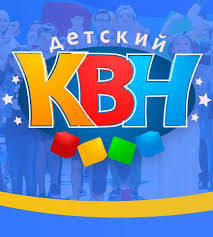 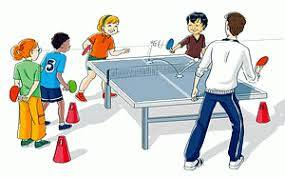 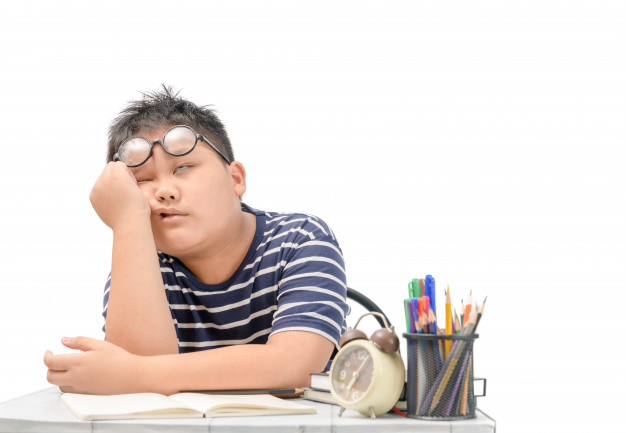 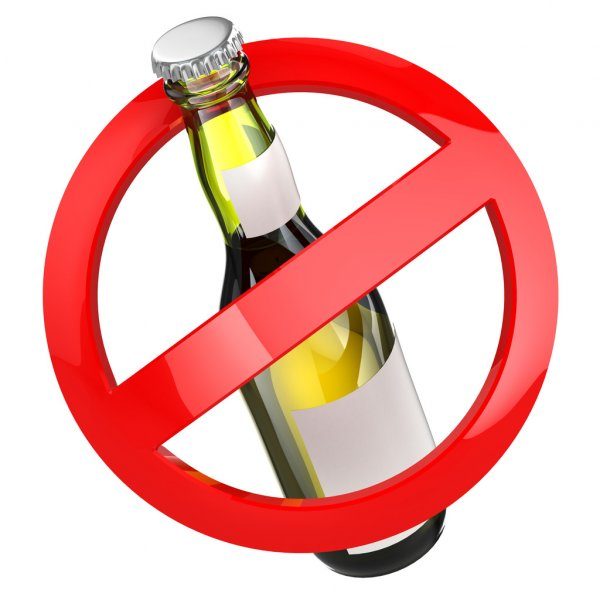 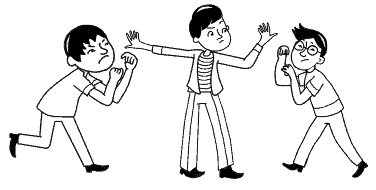 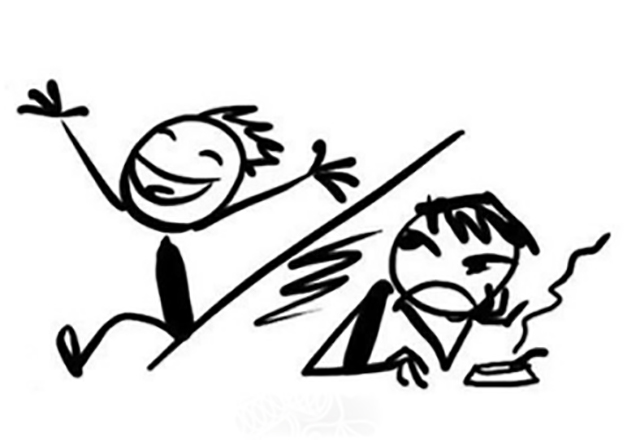 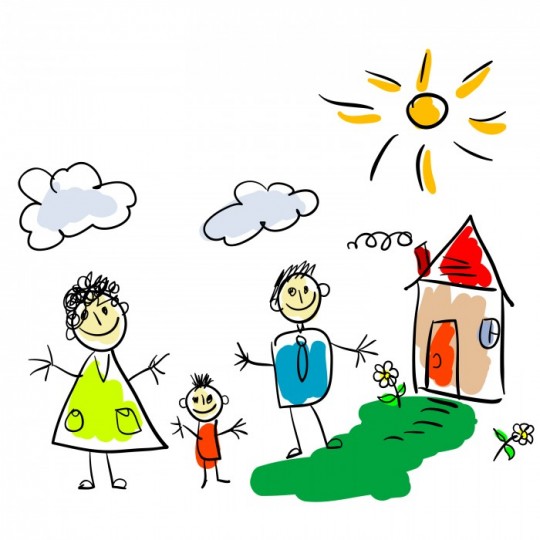 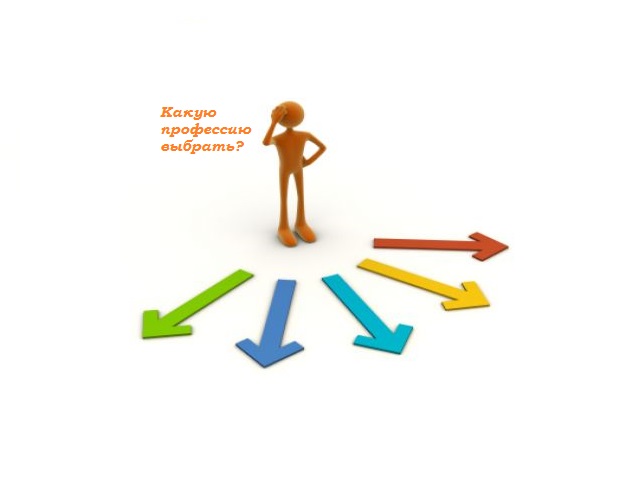 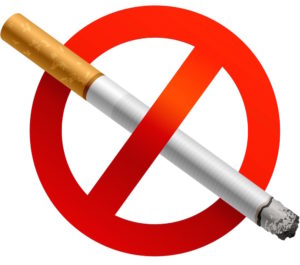 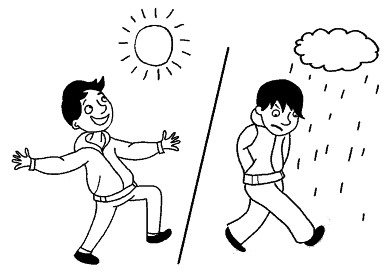 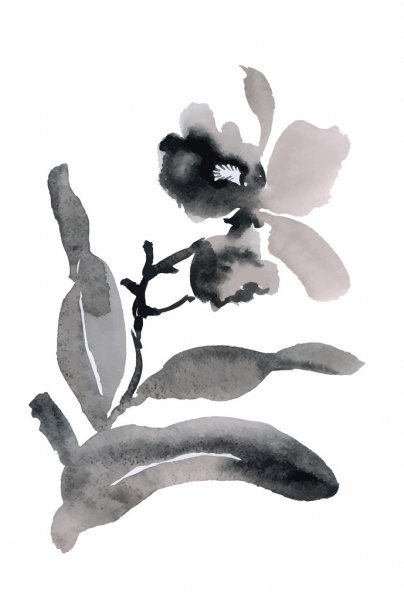 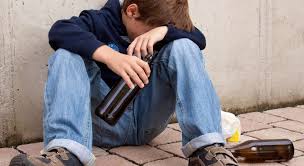 Организация бесед, консультаций, коррекционно-развивающих
              занятий предполагает указание тематики, направления при
              составлении и реализации индивидуальной реабилитационной
              программы.
Оказание социально-педагогической и психологической помощи (в особенности: диагностические исследования и  коррекционно-развивающая работа) предполагает проявление индикатора эффективности как на момент реализации мероприятия, так и в динамике развития личности подростка, в сравнительном анализе.
Приведенные варианты показателей и индикаторов эффективности могут быть использованы специалистами в качестве примера при условии личностно ориентированного подхода.
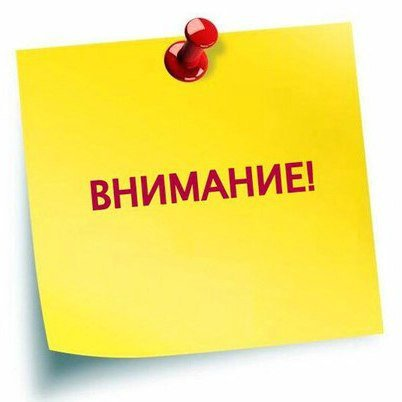 Государственное учреждение образования 
    «Гомельский областной социально-педагогический центр»

Организация работы по комплексной реабилитации несовершеннолетних
            
          заведующий отделом координации деятельности СПЦ и 
       деятельности учреждений образования        
                                                     Крятова Ольга Николаевна
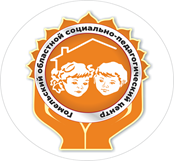